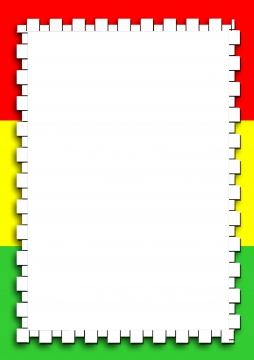 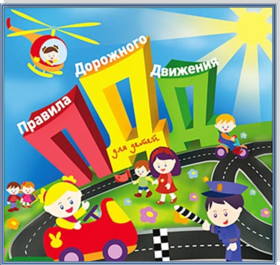 Электронная игра по ПДД
« Школа дорожных 
знаков»
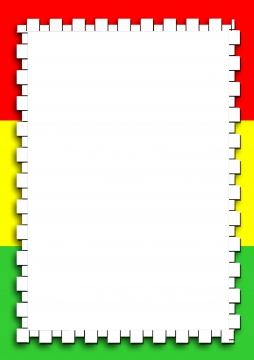 Как называются широкие белые полосы разметки на проезжем участке дороги:
а) «леопард»;
б) «зебра»;
в) «верблюд».
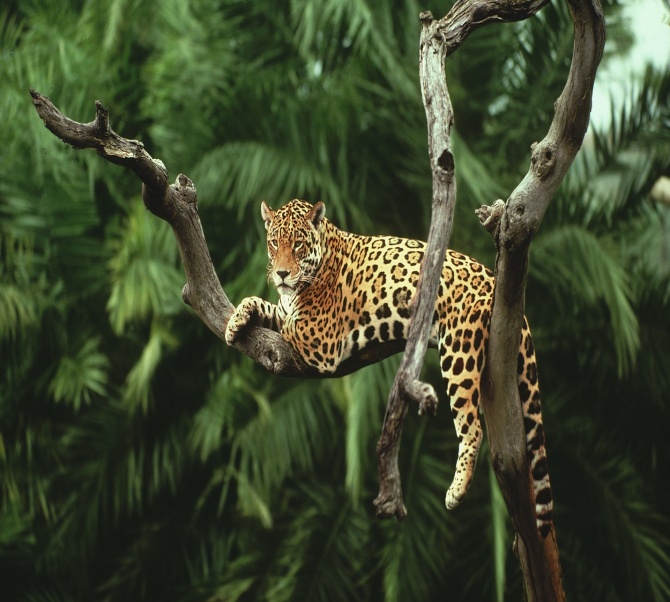 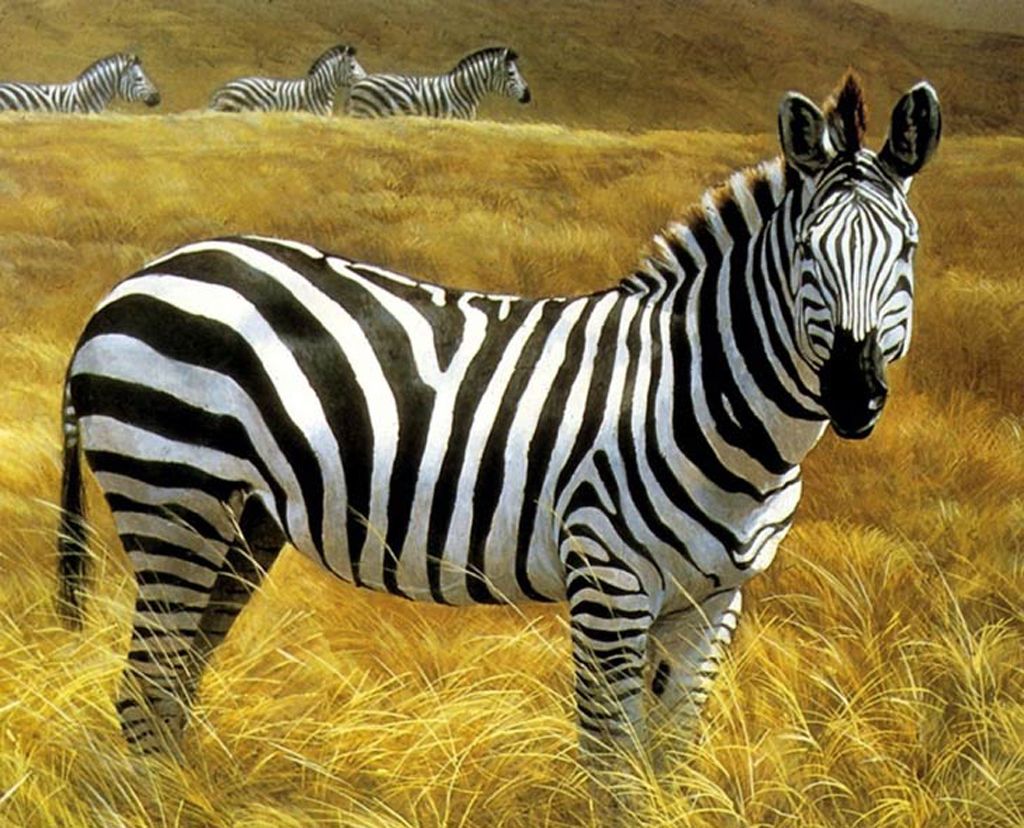 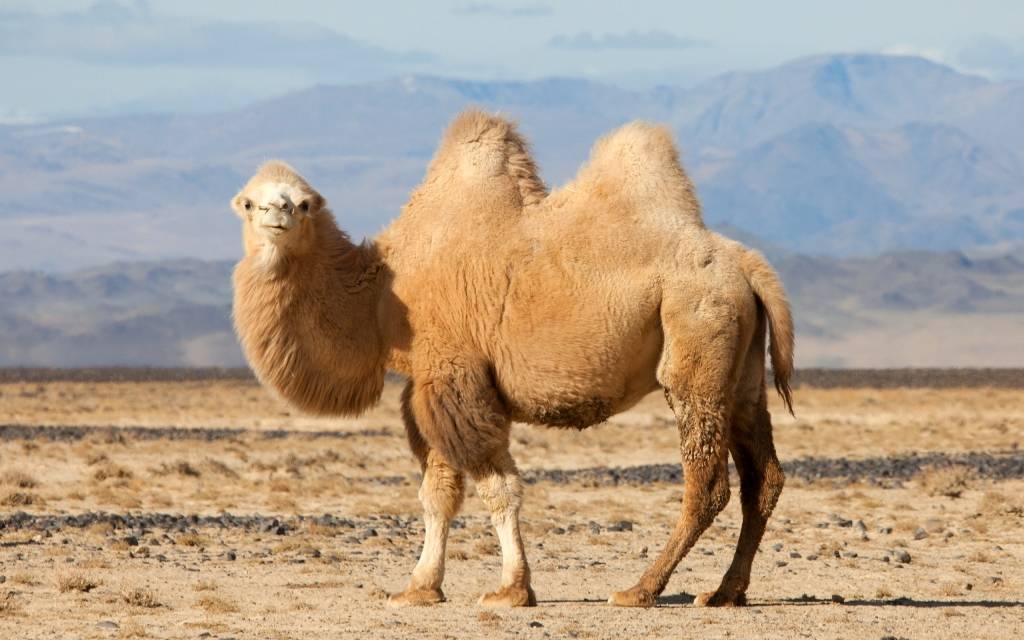 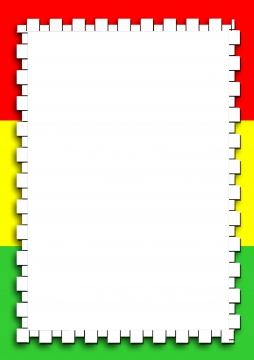 Какие автомобили могут проехать на красный свет?
а)папина и мамина
б)такси
в)пожарная, скорая, спецмашины
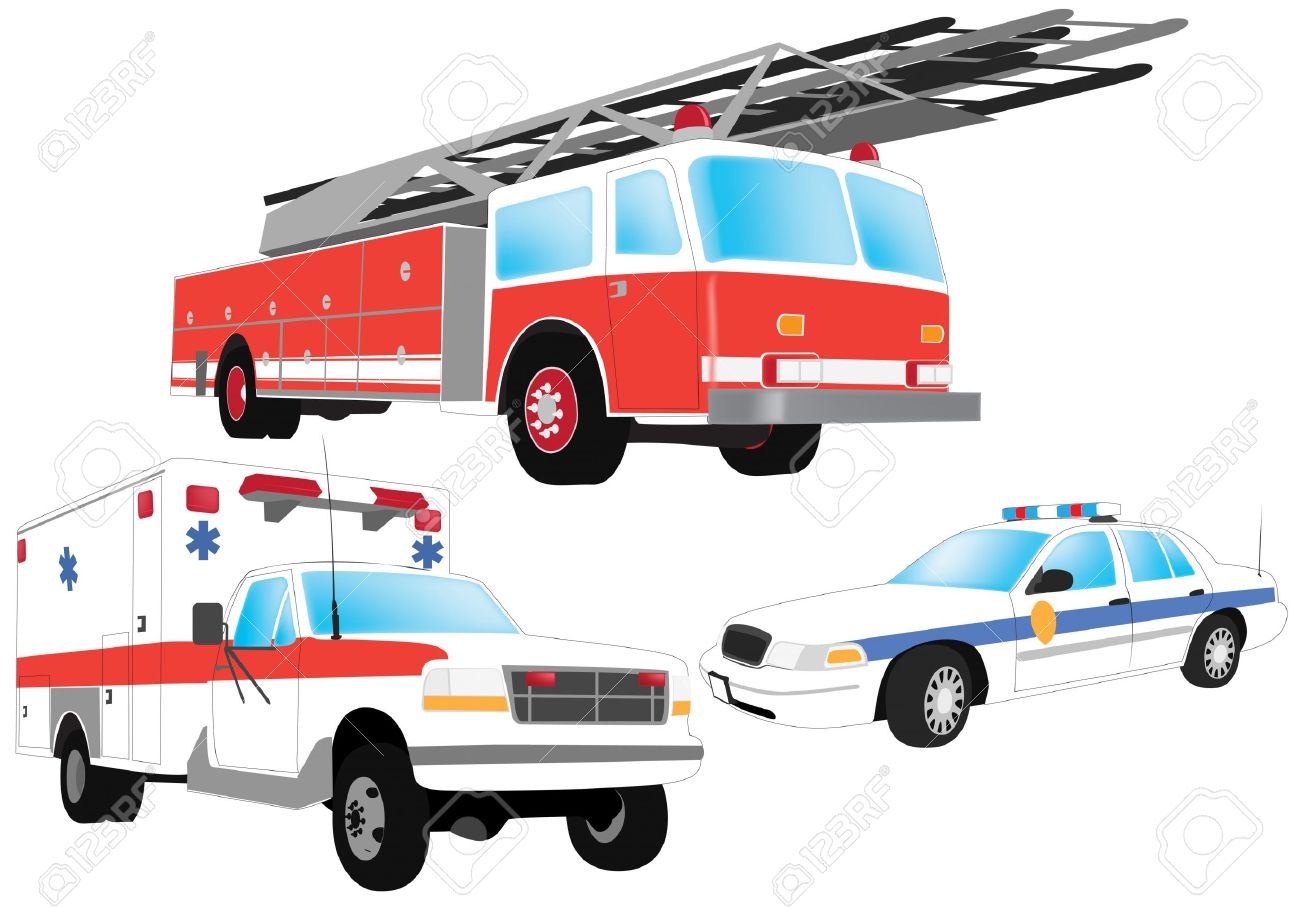 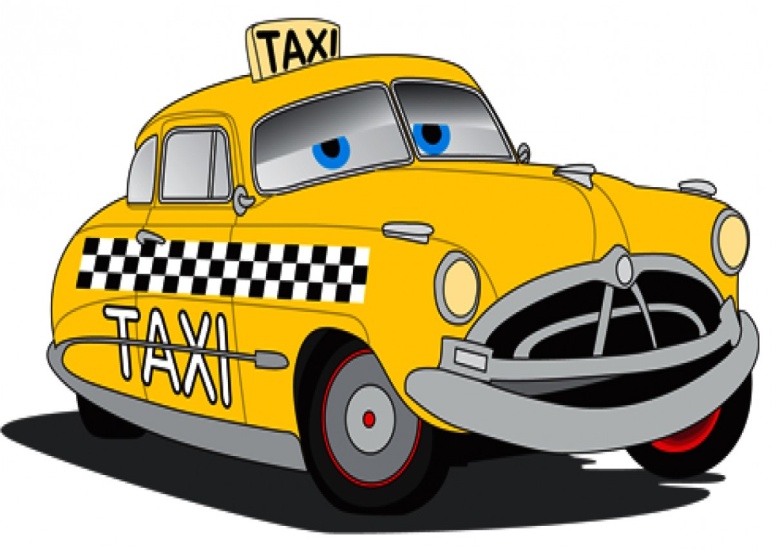 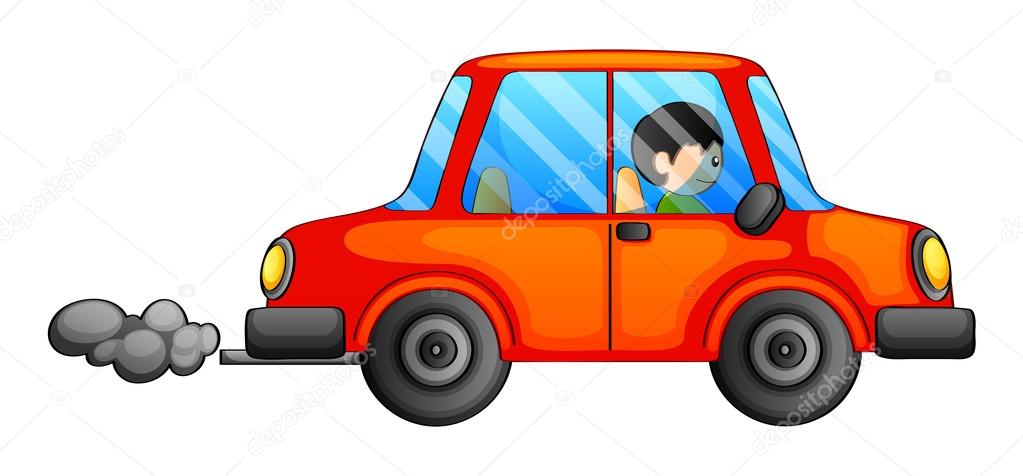 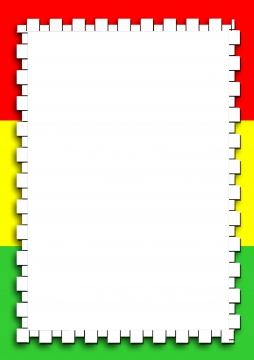 Для чего постовому нужен жезл?
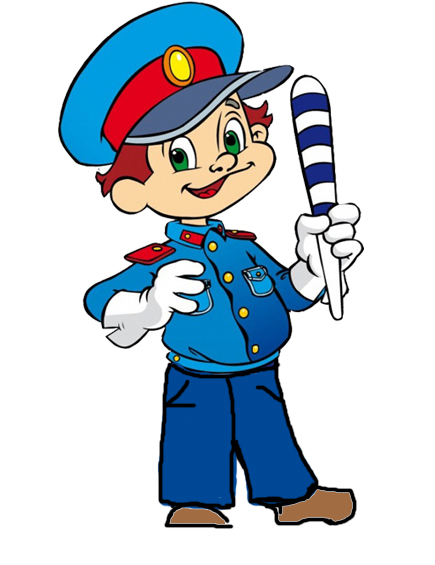 а) приветствовать знакомых;
б) отгонять мух;
в) для красоты;
г) регулировать 
дорожное движение;
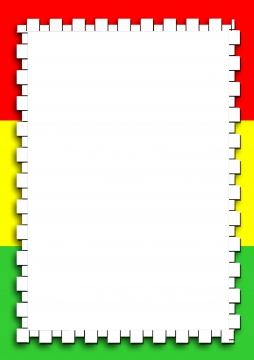 По какой стороне тротуара рекомендуется двигаться пешеходам?
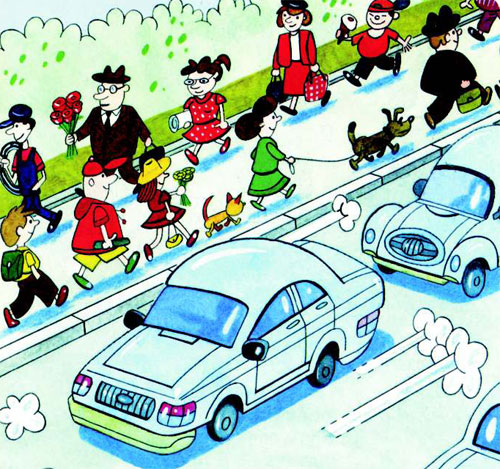 а)по любой;
б)по бордюрам;
в)по правой 
стороне ;
г)по левой;
Светофор растерял свои цвета, помоги ему найти их!
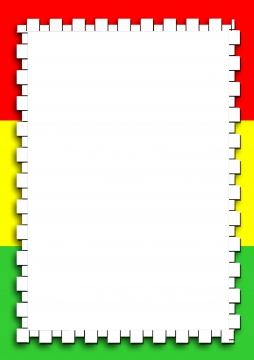 Подбери нужный знак
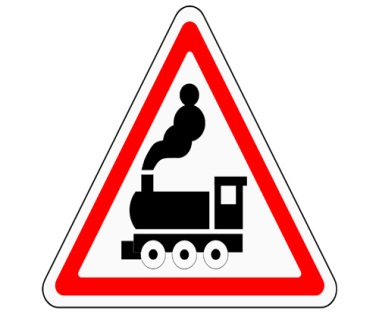 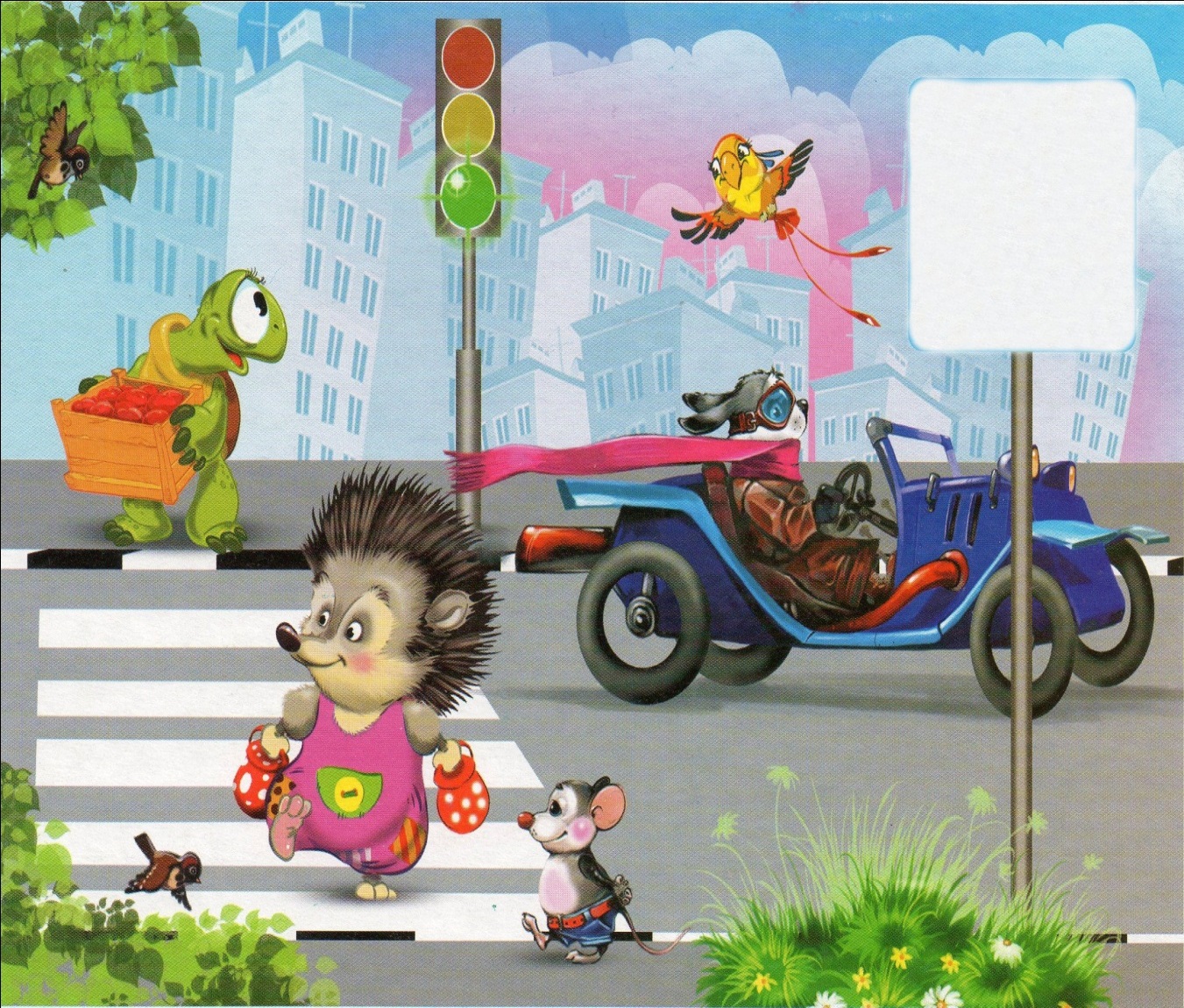 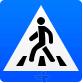 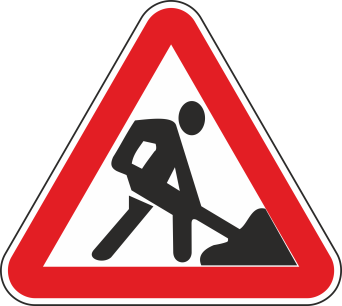 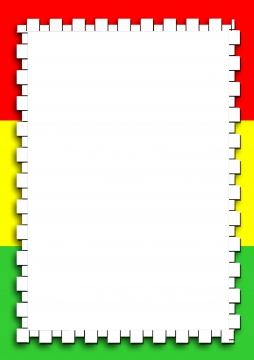 Подбери нужный знак
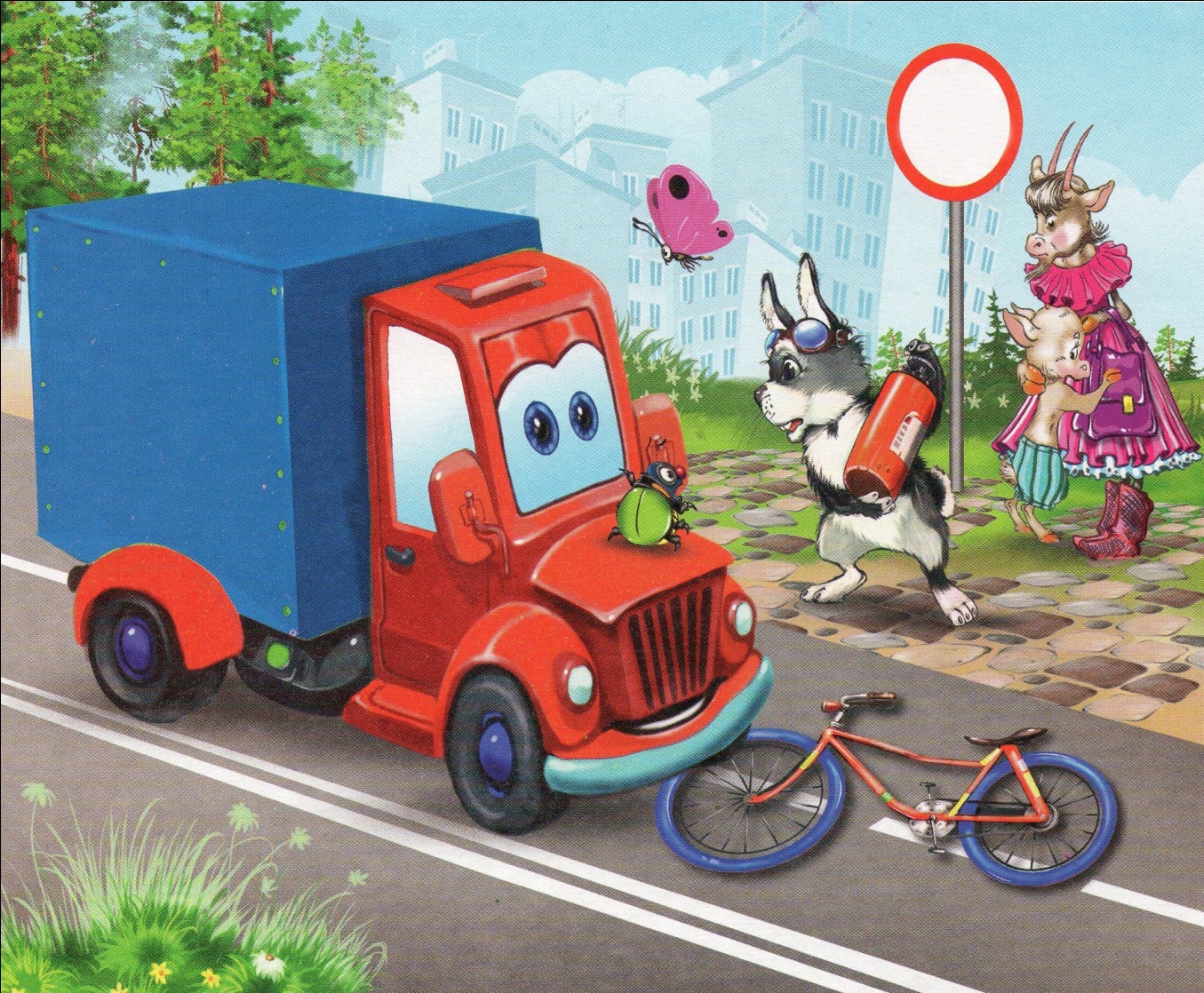 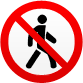 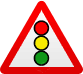 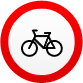 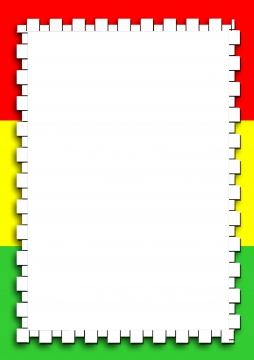 Подбери нужный знак
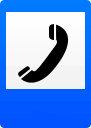 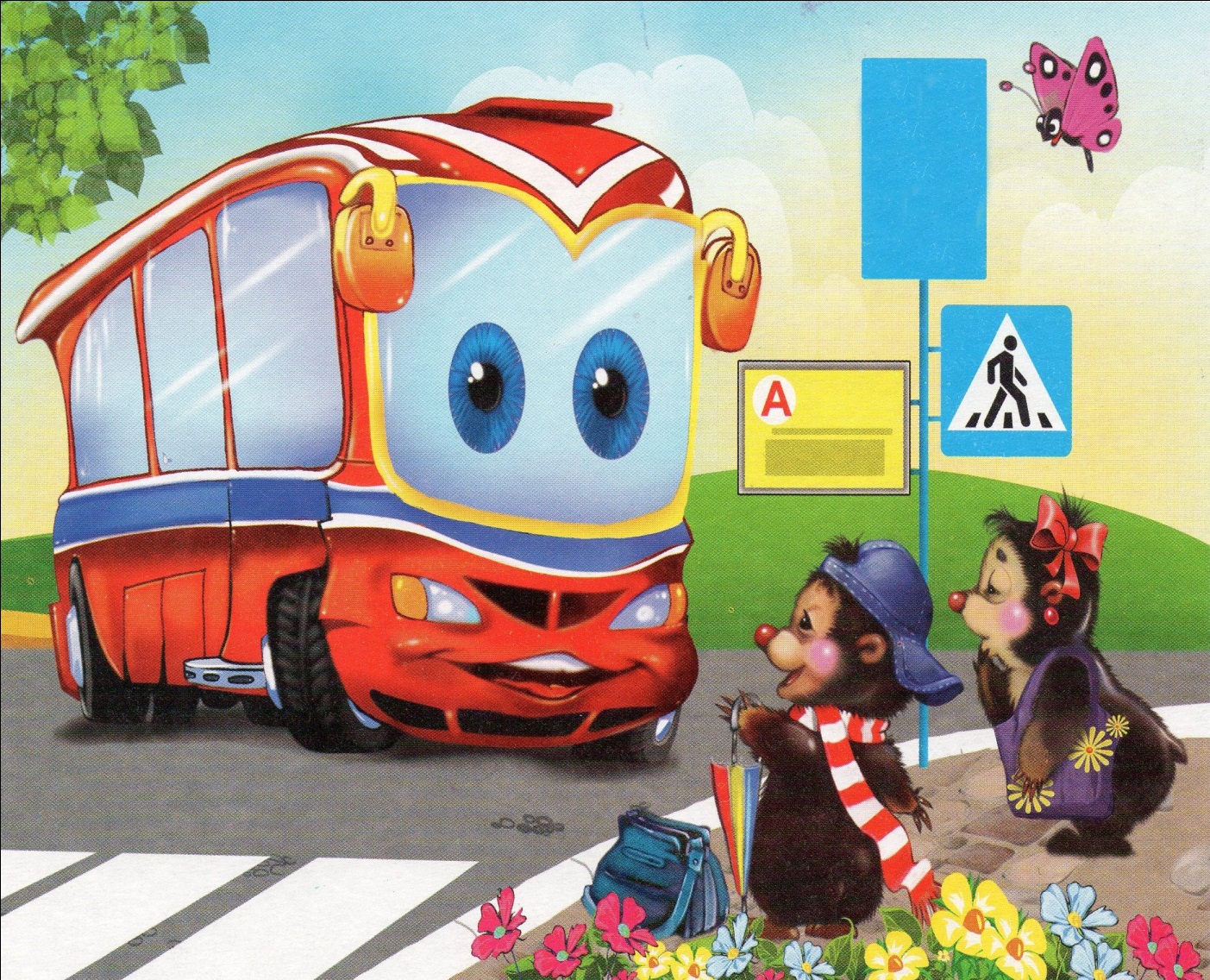 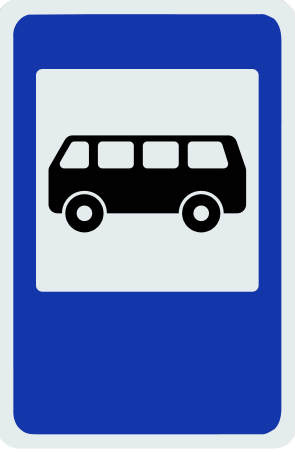 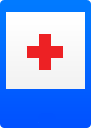 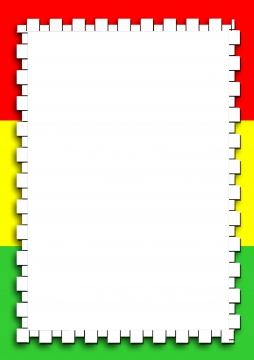 Подбери нужный знак
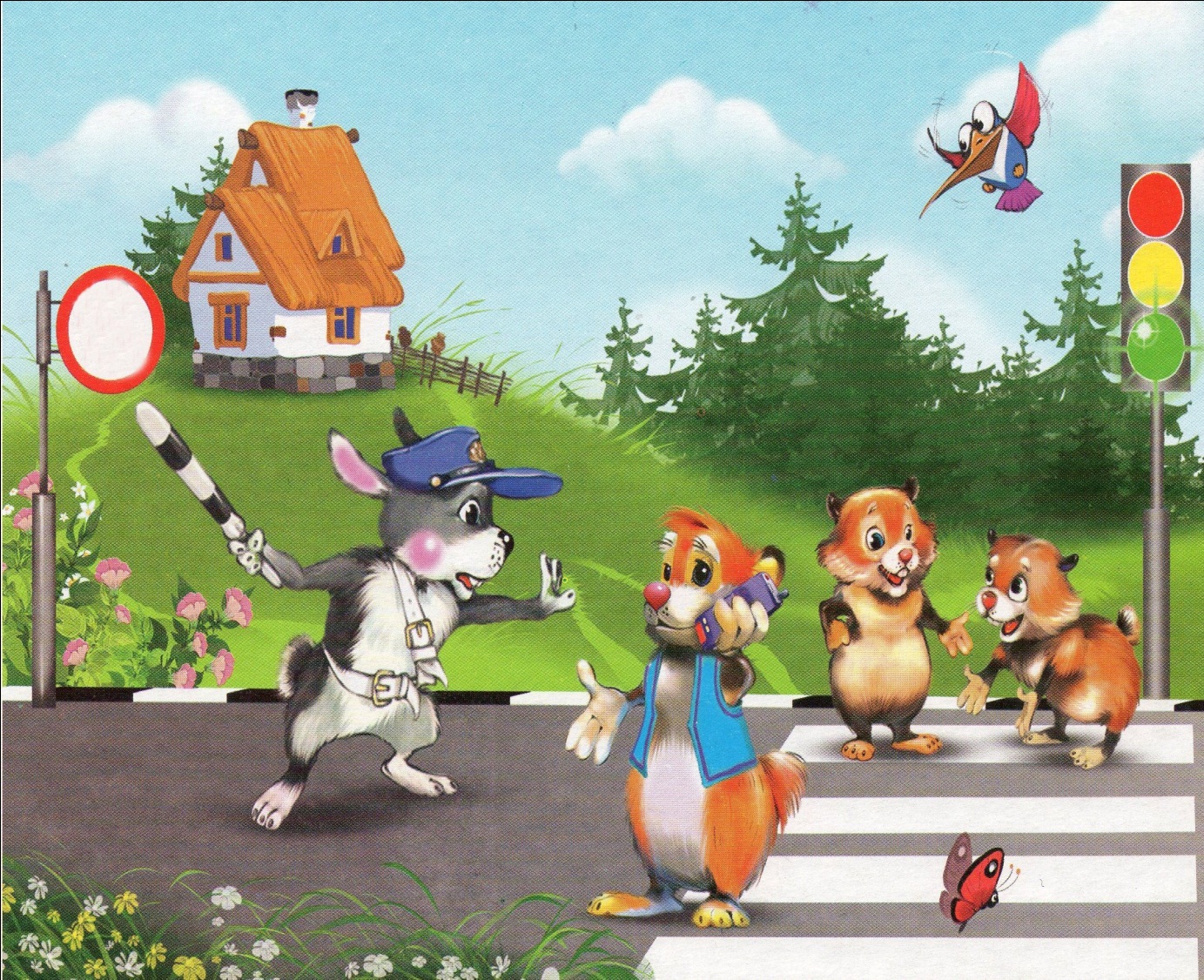 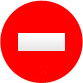 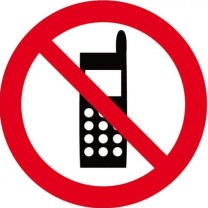 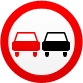 На этом месте пешеход 
Терпеливо транспорт ждет.
Он пешком устал шагать,
Хочет пассажиром стать.
Никогда я не сплю,
На дорогу смотрю.
Подскажу, когда стоять,
Когда движение начинать.
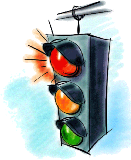 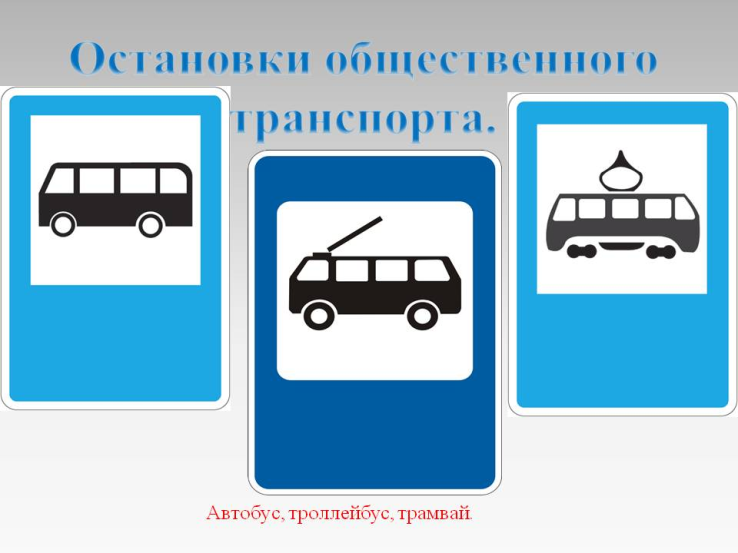 Перемолвились машины:Остудить пора бы шины,Остановимся, где сквер!Но вмешалась буква «Эр»:Только я могу решить,Где стоянку разрешить!
На дорожном знаке томЧеловек идет пешком.Полосатые дорожкиПостелили нам под ножки.Чтобы мы забот не зналиИ по ним вперед шагали.
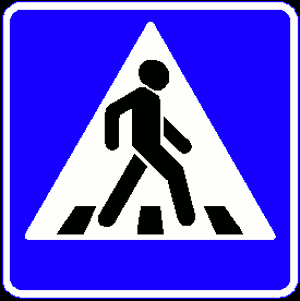 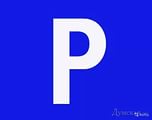 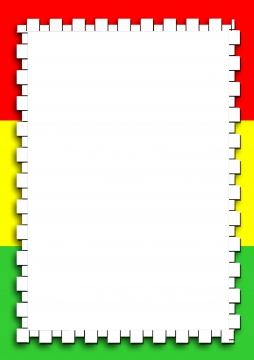 Выбери запрещающие знаки
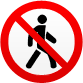 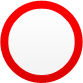 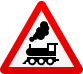 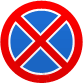 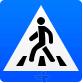 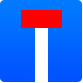 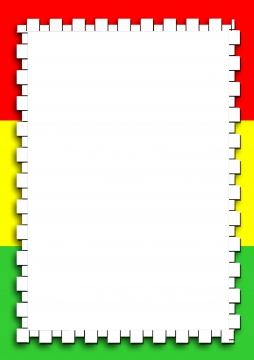 Выбери знаки сервиса
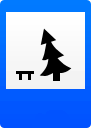 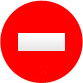 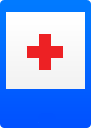 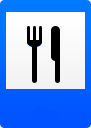 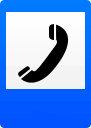 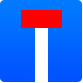 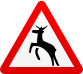 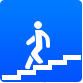 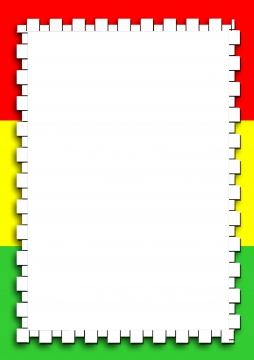 Выбери предупреждающие знаки
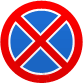 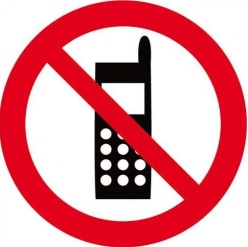 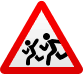 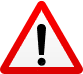 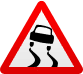 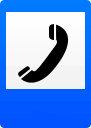 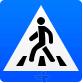 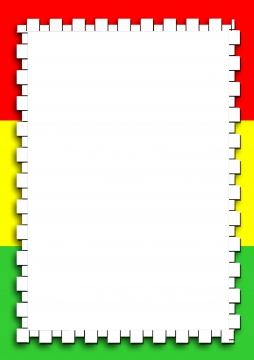 Найди несуществующий знак
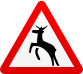 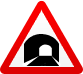 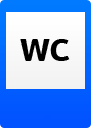 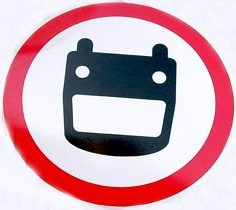 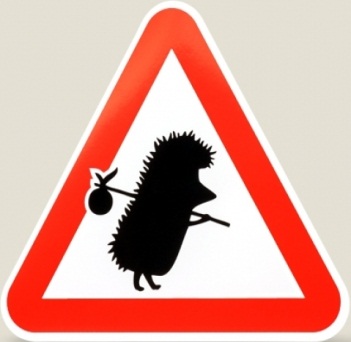 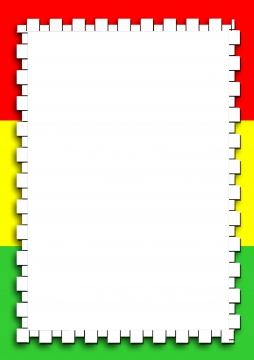 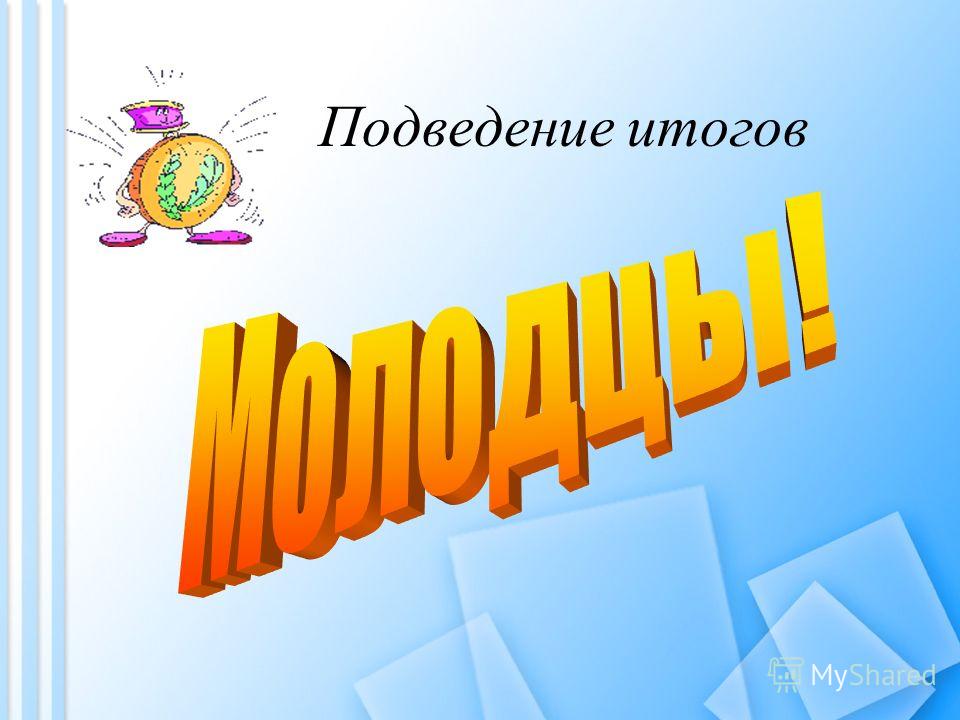 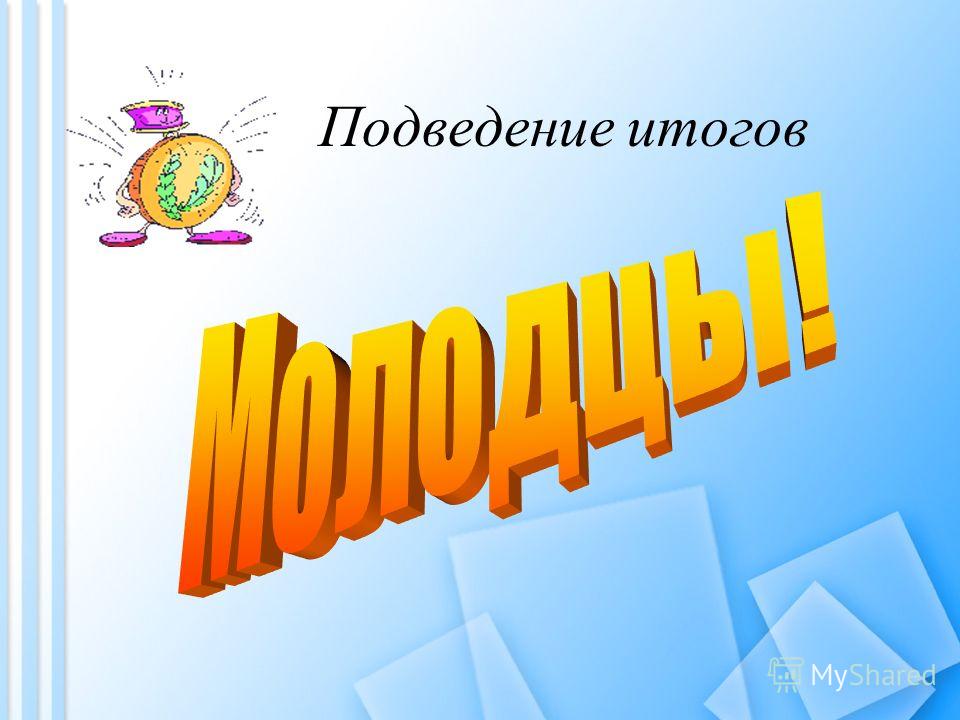